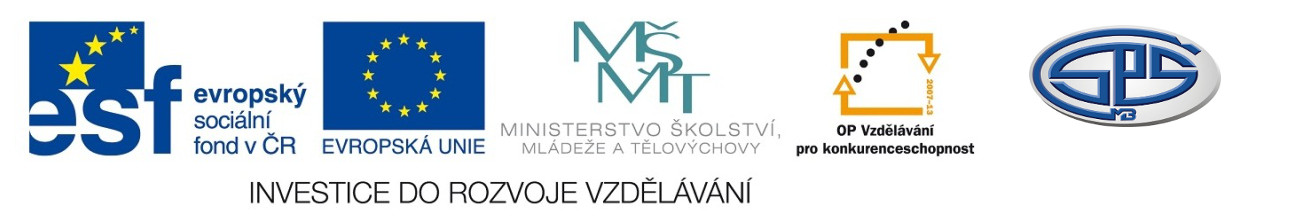 Literatura v období po bitvě u LipanMgr. Ludmila Růžičková
Střední průmyslová škola, Mladá Boleslav, Havlíčkova 456
CZ.1.07/1.5.00/34.0861
MODERNIZACE VÝUKY
Anotace
Předmět: český jazyk a literatura
Ročník: I. ročník SŠ
Tematický celek: Počátky české literatury do doby veleslavínské
Klíčová slova: bitva u Lipan, Petr Chelčický, jednota bratrská
Forma: výklad	
Datum vytvoření: 15. 06. 2013
Literatura v období     po bitvě u Lipan
30. – 70. léta 15. století
Odpovězte správně:

V kterém roce se konala bitva u Lipan? 
      a)  1434
      b)  1521
      c)  1618 

Kde najdete slavný  	 panoramatický obraz Luďka Marolda zachycující tuto bitvu?

     a) v obci Lipany
     b) v Praze
     c) nedaleko husitského                                                   	        města Tábor
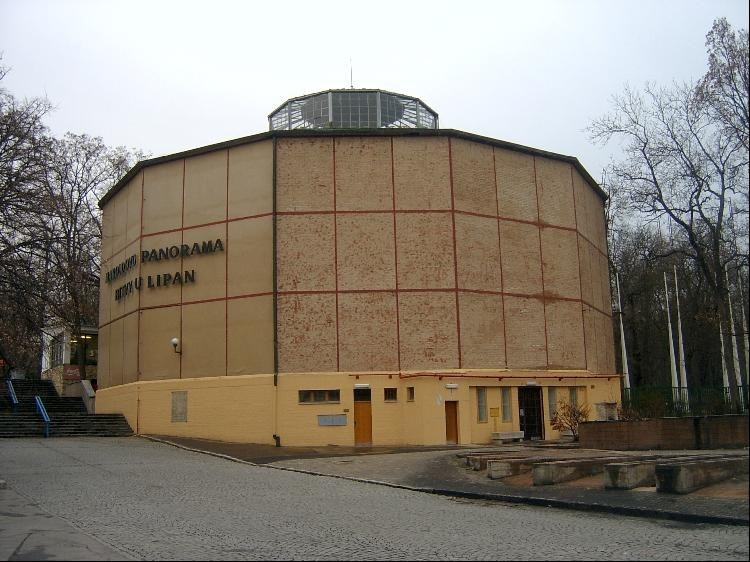 Obr. č. 1
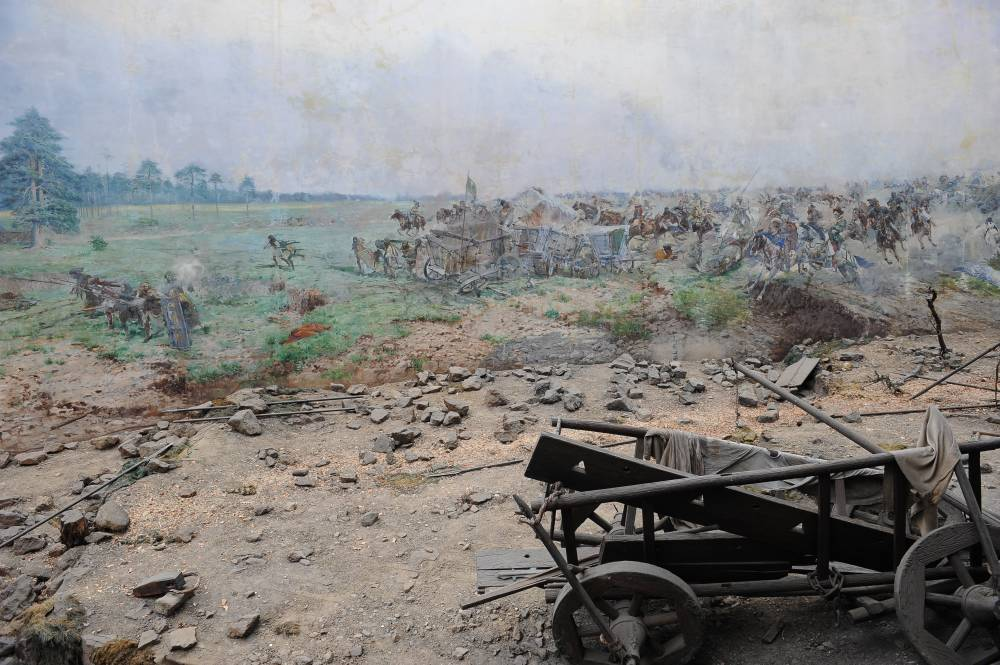 Bitva u Lipan    je panoramatický obraz  zachycující historickou událost, která se odehrála 30. května 1434. Obraz zabírá plochu 1045 m². Autorem  11 m vysokého a 95 m širokého plátna doplněného předměty tak, aby dílo vyvolávalo iluzi skutečného prostředí,  je malíř Luděk Marold.
Dílo bylo poprvé zpřístupněno v rámci Výstavy architektury a inženýrství roku 1898 na Výstavišti v pražských Holešovicích, kde si jej můžeme prohlédnout dodnes.
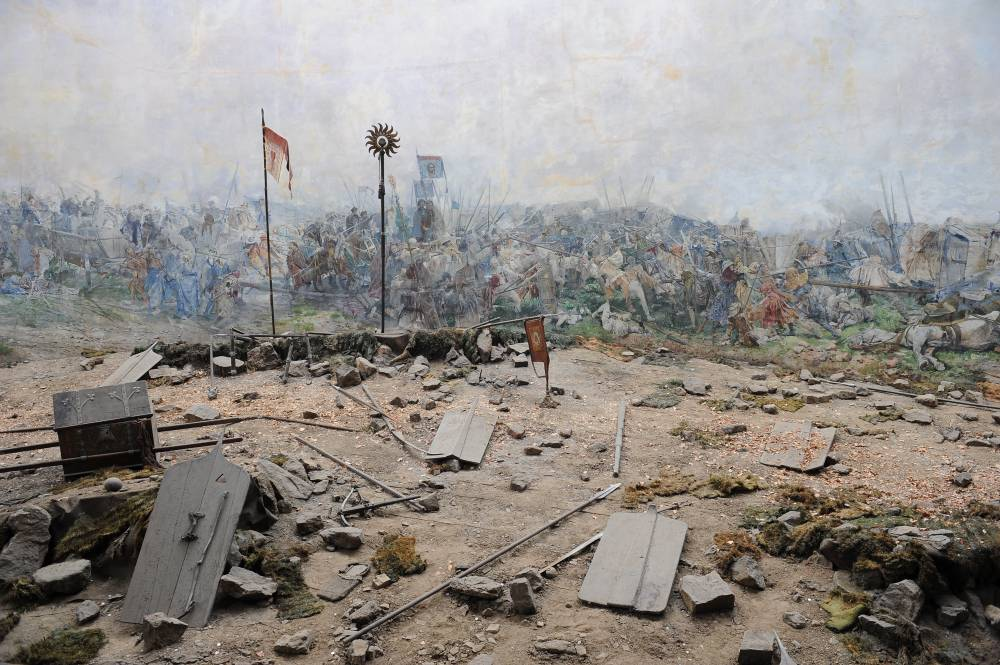 Obr. č. 2 a 3
Charakter literatury:
literatura se odpoutává od úzce náboženských zájmůa směřuje více k životní praxi
sílí zájem o zábavnou literaturu
nejdůležitější úlohu při vytváření literatury má měšťanstvo
prosazuje se vlastenectví
Nejvýznamnějším autorem doby polipanské byl
Petr Chelčický
filozof, kritik společnosti
zabýval se morálkou lidí: chtěl, aby zlu opláceli dobrem
obhajoval pasivitu, chudobu, pokoru – opíral se o příběhy z bible
odmítal potřebu vyššího vzdělání i instituci státu
za správný považoval život lidí v počátcích křesťanství
Spisy Petra Chelčického
O trojím lidu

odmítá rozdělení společnosti na tři stavy (kněžský, vojenský, 													       robotný)
poukazuje na Bibli – hlásá rovnost
O boji duchovním
odsuzuje husitské války, protože odmítá násilí a zabíjení
uznává pouze duchovní boj s ďáblem
Postila
sbírka kázání
Sieť viery pravé
alegorický traktát
   (síť  = symbol víry, zachycuje věrné Kristovy stoupence,
               hříšníci propadající peklu ji trhají)
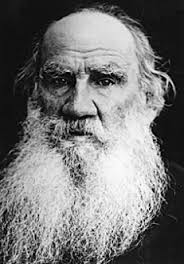 Z Chelčického filozofie odmítání zla      vychází také ruský spisovatel a filozof

Lev Nikolajevič Tolstoj                         představitel světového realismu 
                                                                               (Vojna a mír, Anna Karenina, Vzkříšení …)
Obr. č. 4
jednota bratrská
vzniká v polovině 15. století 
vychází z Chelčického učení
později prosazuje vzdělanost (zakládání bratrských škol)

    
Námět pro samostatnou práci:     zjistěte, zda působila jednota bratrská                           								také ve vašem regionu
Budova Sboru českých bratří v Mladé Boleslavi
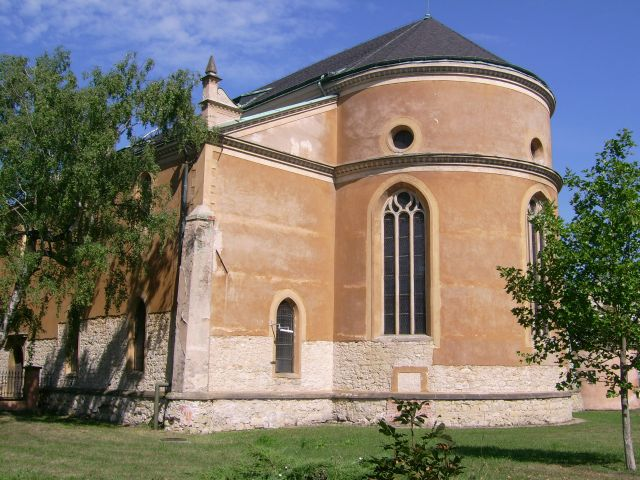 Obr. č. 5
Zdroje
SOCHROVÁ, M. KOMPLETNÍ PŘEHLED české a světové LITERATURY. 1. vyd. Havlíčkův Brod: FRAGMENT, 2007. ISBN 978-80-253-0311-5.
Otevřená encyklopedie: wikipedia [online] [vid. 14.6.2013]. Dostupné z:  http://cs.wikipedia.org/wiki/Bitva_u_Lipan_%28panor%C3%A1ma%29
Obr. č. 1 – turistika.cz : [online] [11.6.2013] [vid. 14.6.2013]. Dostupné z: http://www.turistika.cz/foto/8381/7201/full_9162d5_107912.jpg
Obr. č. 2 a 3 – incheba.cz: [online][vid. 14.6.2013]. Dostupné z: http://www.incheba.cz/areal-vystaviste/maroldovo-panorama.html
Obr. č. 4 – leccos.com: [online] [27.9.2011] [vid. 14.6.2013]. Dostupné z: http://leccos.com/pics/pic/tolstoj_lev_nikolajevic.jpg
Obr. č. 5 – topvýlety.cz : [online] [28.8.2008] [vid. 14.6.2013]. Dostupné z: http://www.topvylet.cz/img/WYMI3TI8D162H798390PSLBBWCTTD5JY.jpg